RIZHAO POLYTECHNIC
轻松学CAD
01.绘制五角星与多角星
授课人：王文哲
学  期：2021-2022-2
1.图层的设置与图层管理
2.图线线型的设置
3.尺寸标注的操作
4.图案填充与颜色填充
5.剖面图的绘制
学习内容
1.图层的设置与图层管理
第一步：打开AutoCAD，选择“未保存的图层状态”下拉列表的“管理图层状态”
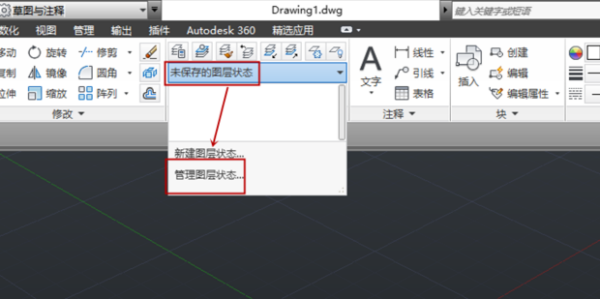 1.图层的设置与图层管理
第二步：在弹出的窗口中可以进行图层的新建、编辑、修改等操作
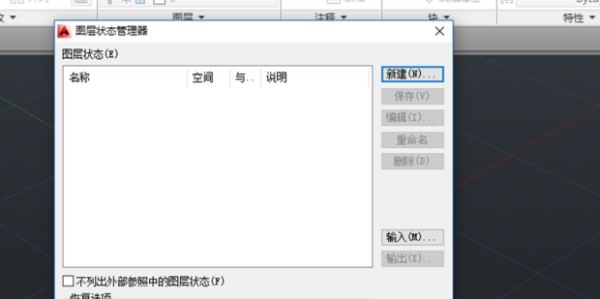 1.图层的设置与图层管理
第三步：选择“新建”，在弹出的窗口中输入图层名称，然后单击“确定”
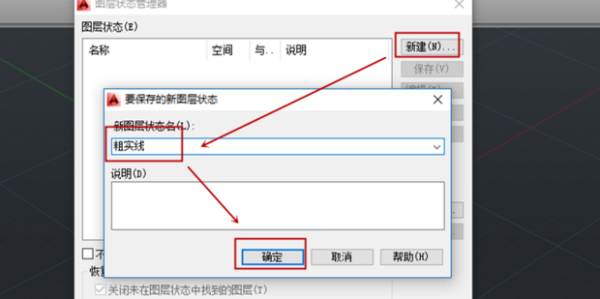 1.图层的设置与图层管理
第四步：选择“编辑”，会弹出如下窗口
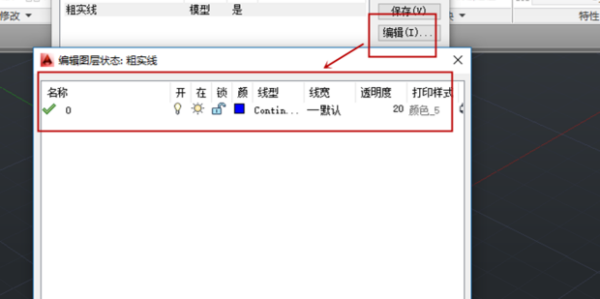 2.图线线型的设置
第一步：单击"线型",在弹出的窗口中选择“加载”
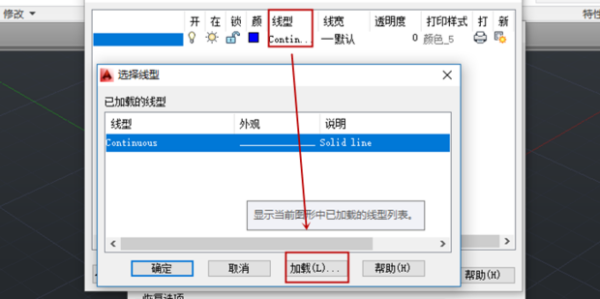 2.图线线型的设置
第二步：选择要加载的线型，单击“确定”
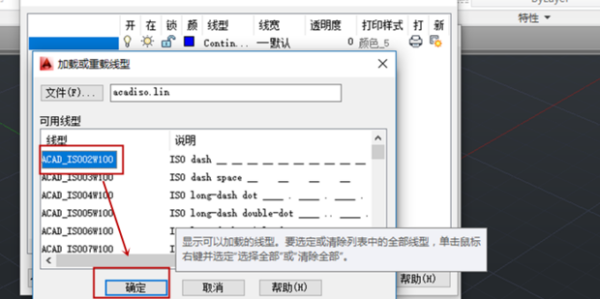 2.图线线型的设置
第三步：然后会返回刚才的窗口，选择“确定”
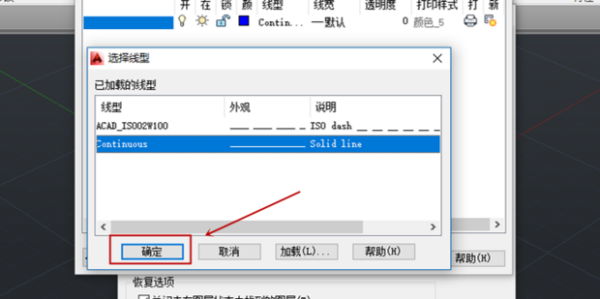 3.尺寸标注的操作
线性标注
【功能】： 创建水平、垂直或旋转的尺寸标注。
【下拉菜单】： 标注➜线性
【工具栏】：标注：
【Command】：dimlinear
   指定第一条尺寸界线原点或 <选择对象>：指定点(1)或按 ENTER 键选择要标注的对象；
   指定第一条尺寸界线原点后AutoCAD 提示：
   指定第二条尺寸界线原点:指定点 ；
   然后显示以下提示：
   指定尺寸线位置或[多行文字(M)/文字(T)/角度(A)/水平(H)/垂直(V)/旋转(R)]： 指定一点作为尺寸线的位置并确定绘制尺寸界线的方向，或输入选项；
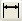 3.尺寸标注的操作
线性标注
【操作提示】：
☞多行文字(M)：可在打开的“多行文字编辑器”中编辑标注文字，应删除尖括号，输入新值，ENTER 键确认；
☞文字(T)：修改标注文字，按 ENTER 输入；
☞角度(A)：修改标注文字的角度；
☞水平(H)：创建水平线性标注；
指定尺寸线位置或[多行文字(M)/文字(T)/角度(A)]：指定点或输入选项，选项解释与本操作提示的前三个相同；
☞垂直(V)：创建垂直线性标注
指定尺寸线位置或[多行文字(M)/文字(T)/角度(A)]：指定点或输入选项，选项解释与本操作提示的前三个相同；
☞旋转(R)：创建旋转线性标注
指定尺寸线的角度 <当前值>：指定角度或按 ENTER 键；
3.尺寸标注的操作
线性标注
线性标注例子如右图所示。 
 【说明】：（1）在选择对象之后，自动确定第一条和第二条尺寸界线的原点。
（2）对于多段线和其他可分解对象，AutoCAD 仅标注独立的直线段和圆弧段。不能选择非一致缩放块参照中的对象。
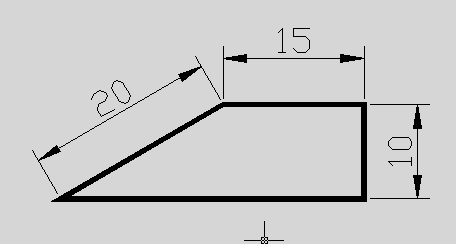 图7-2   线性标注
（3）如果选择了直线段和圆弧段，AutoCAD 用直线段或圆弧段的端点作为尺寸界线的原点。
3.尺寸标注的操作
对齐标注
【功能】：创建对齐线性标注。
【下拉菜单】：标注➜对齐
【工具栏】：标注：
【Command】：dimaligned
指定第一条尺寸界线原点或 <选择对象>：指定点以使用手动尺寸界线，或按 ENTER 键以使用自动尺寸界线；
指定第一条尺寸界线原点后提示：
指定第二条尺寸界线原点：指定点 
然后显示以下提示：
指定尺寸线位置或[多行文字(M)/文字(T)/角度(A)]：指定一点作为尺寸线位置或输入选项。
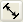 3.尺寸标注的操作
对齐标注
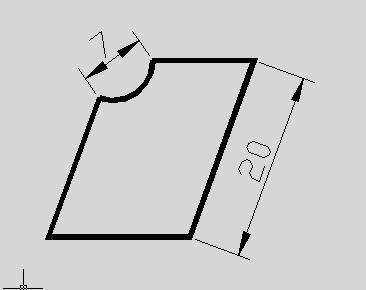 【操作提示】：
☞多行文字(M)：可在打开的“多行文字编辑器”中编辑标注文字，应删除尖括号，输入新值，ENTER 键确认；
☞文字(T)：输入标注文字或按 ENTER 键接受生成的测量值；
☞角度(A)：可修改标注文字的角度；
对齐线性标注例子如图7-3所示。
图7-3  对齐线性标注
3.尺寸标注的操作
半径标注
【功能】： 创建半径标注。
【下拉菜单】： 标注➜半径
【工具栏】：标注：
【Command】：dimradius
选择圆弧或圆：选定待标注的圆弧或圆；
指定尺寸线位置或 [多行文字(M)/文字(T)/角度(A)]： 指定一点作为尺寸线的位置并确定绘制尺寸界线的方向，或输入选项；
【操作提示】：
☞多行文字(M)：可在打开的“多行文字编辑器”中编辑标注文字，应删除尖括号，输入新值，ENTER 键确认；
☞文字(T)：修改标注文字，按 ENTER 输入新值；
☞角度(A)：可修改标注文字的角度；
在“修改标注样式”对话框中，在“文字对齐”一栏选“ISO标准”，可得如图的半径标注。
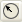 3.尺寸标注的操作
半径标注
半径标注例子如右图所示。
 【说明】：（1）半径标注由一条具有指向圆或圆弧的箭头的半径尺寸线组成。尺寸数字前加一R表示半径。
 （2）对于水平标注文字，如果半径尺寸线的角度大于水平 15 度，引线将将拆成水平线。
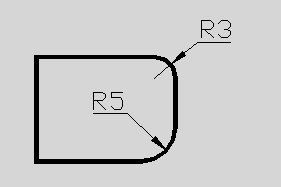 图7-5   半径标注
3.尺寸标注的操作
直径标注
【功能】： 创建直径标注。
【下拉菜单】： 标注➜直径
【工具栏】：标注：
【Command】：dimdiameter
    选择圆弧或圆：选定待标注的圆弧或圆；
    指定尺寸线位置或 [多行文字(M)/文字(T)/角度(A)]： 指定圆上的任何一点，移动鼠标可选择尺寸线的位置，并确定尺寸界线的方向。
【操作提示】：
☞多行文字(M)：在打开的“多行文字编辑器”中编辑标注文字，应删除尖括号，输入新值，ENTER 键确认；
☞文字(T)：可修改标注文字，按 ENTER 输入；
☞角度(A)：可修改标注文字的角度；
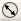 3.尺寸标注的操作
直径标注
直径标注例子如右图所示。
 【说明】：（1）直径标注在尺寸数字前加一表示直径。
  （2）对于水平标注文字，如果半径尺寸线的角度大于水平 15 度，引线将将拆成水平线。
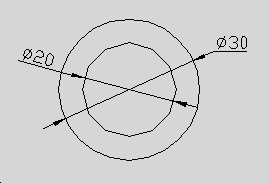 图7-6   直径标注
（3）对于圆柱剖面等直径标注，则应采用线性标注，并在标注尺寸数字前加直径符号字符串“%%c”，例：在命令行输入“%%c20”，标注的效果为“20”。注意：c应为英文状态下输入。
3.尺寸标注的操作
角度标注
【功能】： 创建角度标注。
【下拉菜单】： 标注➜角度
【工具栏】：标注：
【Command】：dimangular
选择圆弧、圆、直线或 <指定顶点>：选定一个圆弧、圆的其中一点或夹角的二条直线；
指定标注弧线位置或 [多行文字(M)/文字(T)/角度(A)]：指定一点作为尺寸线的位置并确定绘制尺寸界线的方向，或输入选项。
【操作提示】：
☞多行文字(M)：可在打开的“多行文字编辑器”中编辑标注文字，应删除尖括号，输入新值，ENTER 键确认；
☞文字(T)：修改标注文字，按 ENTER 键输入新值；
☞角度(A)：可修改标注文字的角度；
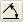 3.尺寸标注的操作
角度标注
角度标注例子如右图所示。
 【说明】：（1）若选择圆弧，则使用选定圆弧上的点作为三点角度标注的定义点。圆弧的圆心是角度的顶点，圆弧端点成为尺寸界线的起点。
  （2）指定尺寸线的位置不同，标注的角度也会变化。
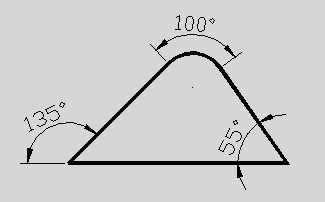 图7-7  角度标注
4.图案填充与颜色填充
第一步：点击绘图下拉线内的“图案填充”
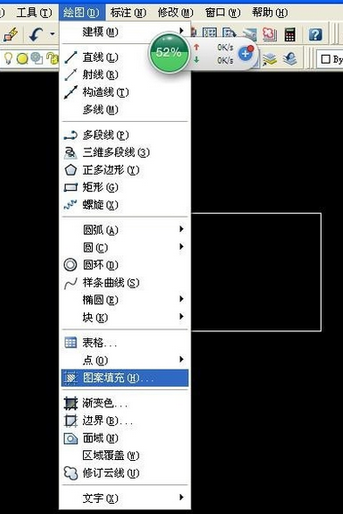 4.图案填充与颜色填充
第二步：打开图案填充后，出现如图所示菜单，点图案后的样例按钮。
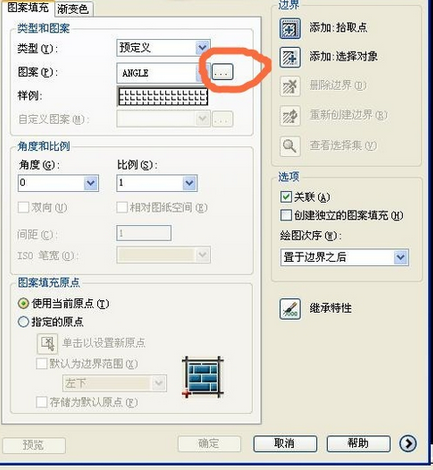 4.图案填充与颜色填充
第三步：选择需要填充的图案后点确定
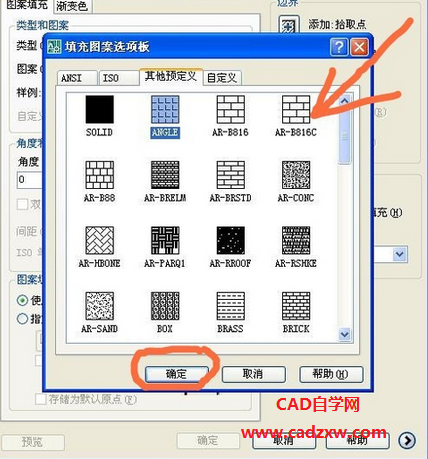 4.图案填充与颜色填充
第四步：可以根据你的需要选择角度和比例
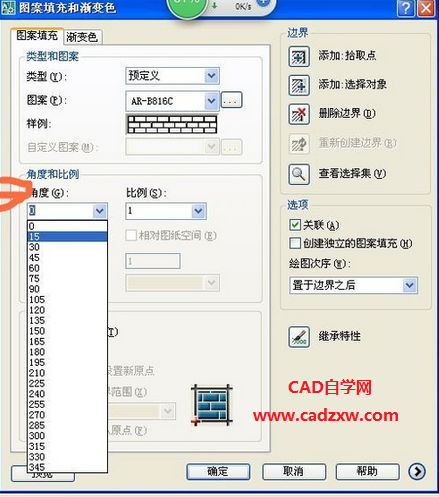 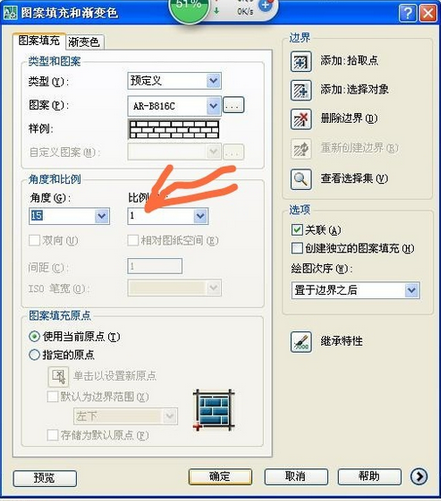 4.图案填充与颜色填充
第五步：都选好的，点“边界”下的添加选择对象。
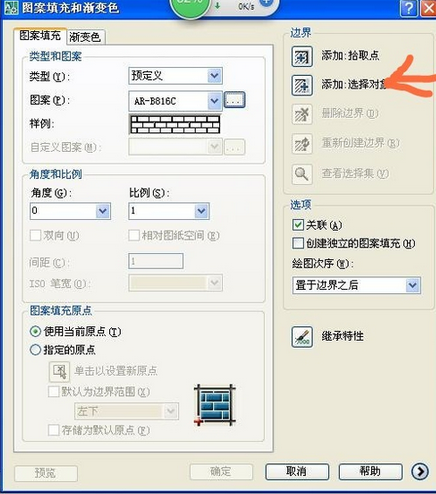 4.图案填充与颜色填充
第六步：点确认，再点下要填充的图
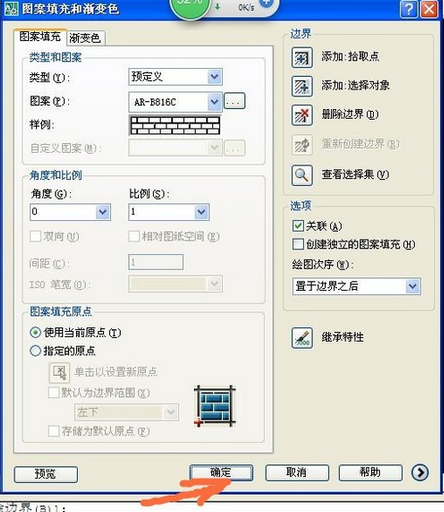 5.剖面图的绘制1
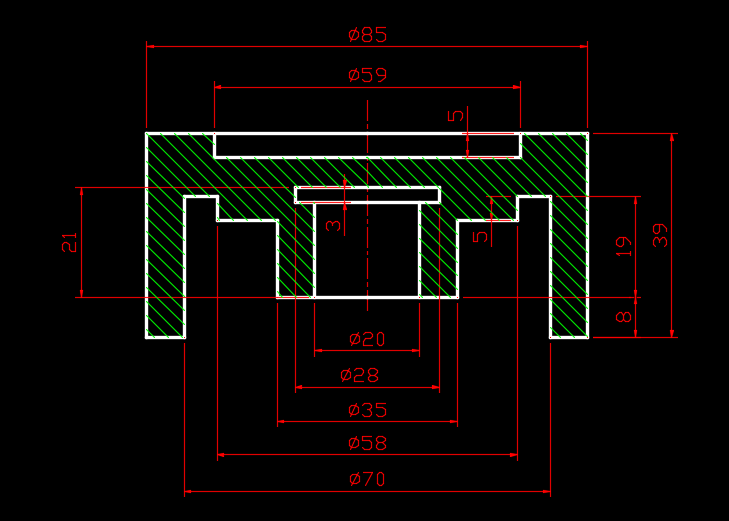 5.剖面图的绘制2
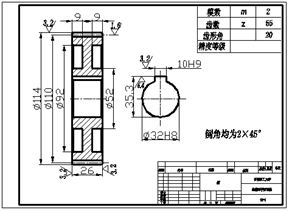 谢谢